LHC Status Friday Morning 14-Dec
Bernhard Holzer, Mike Lamont
Planning:
Next step:
Fill with 4 trains of 288 bunches to get final reference for heat load in steady state (~1 hour)
Then go for physics (BCMS)
2*48b – short fill as test
 25ns_396b_372_348_372_96bpi5inj
29/06/2012
LHC 8:30 meeting
LHC Status
Saturday Morning:
... 8:30h
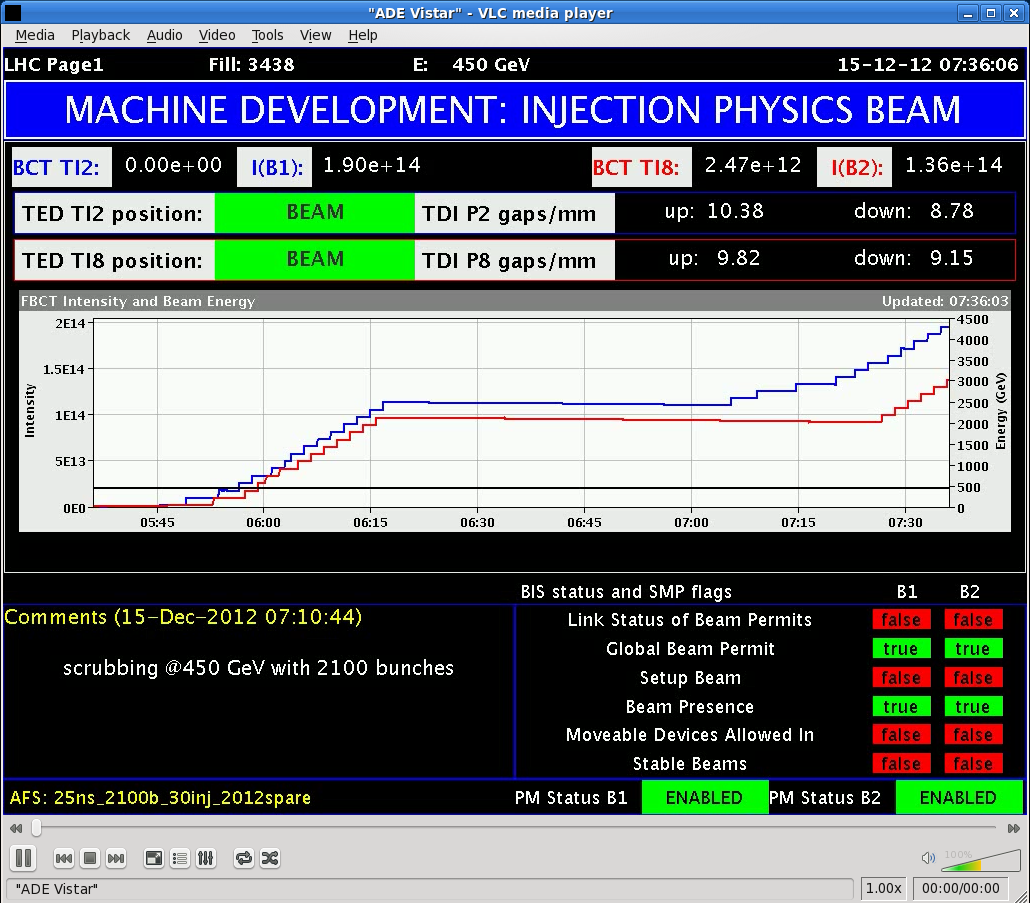 07:00h 2100 bunches for scrubbing at 450 GeV



11:00h beam dump: power converter RCBYH4R5.B2
	-> short access

13:14h pre-cycling ... and waiting for the POPS.



15:00h injection 12+2*48 in h9

16:00h ramp – squeeze – adjust
16:30h stable beams

18:05h beam dump (Operation)
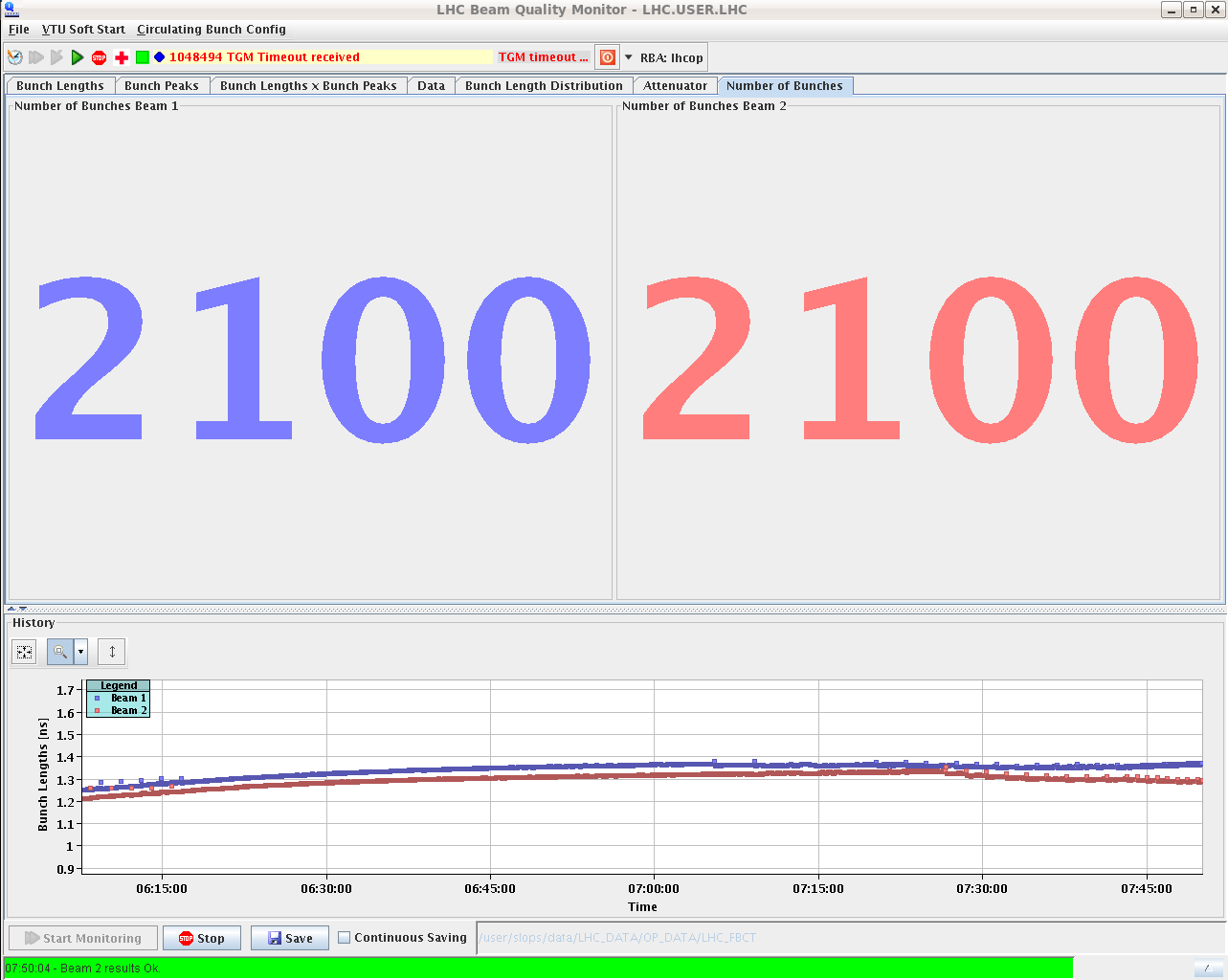 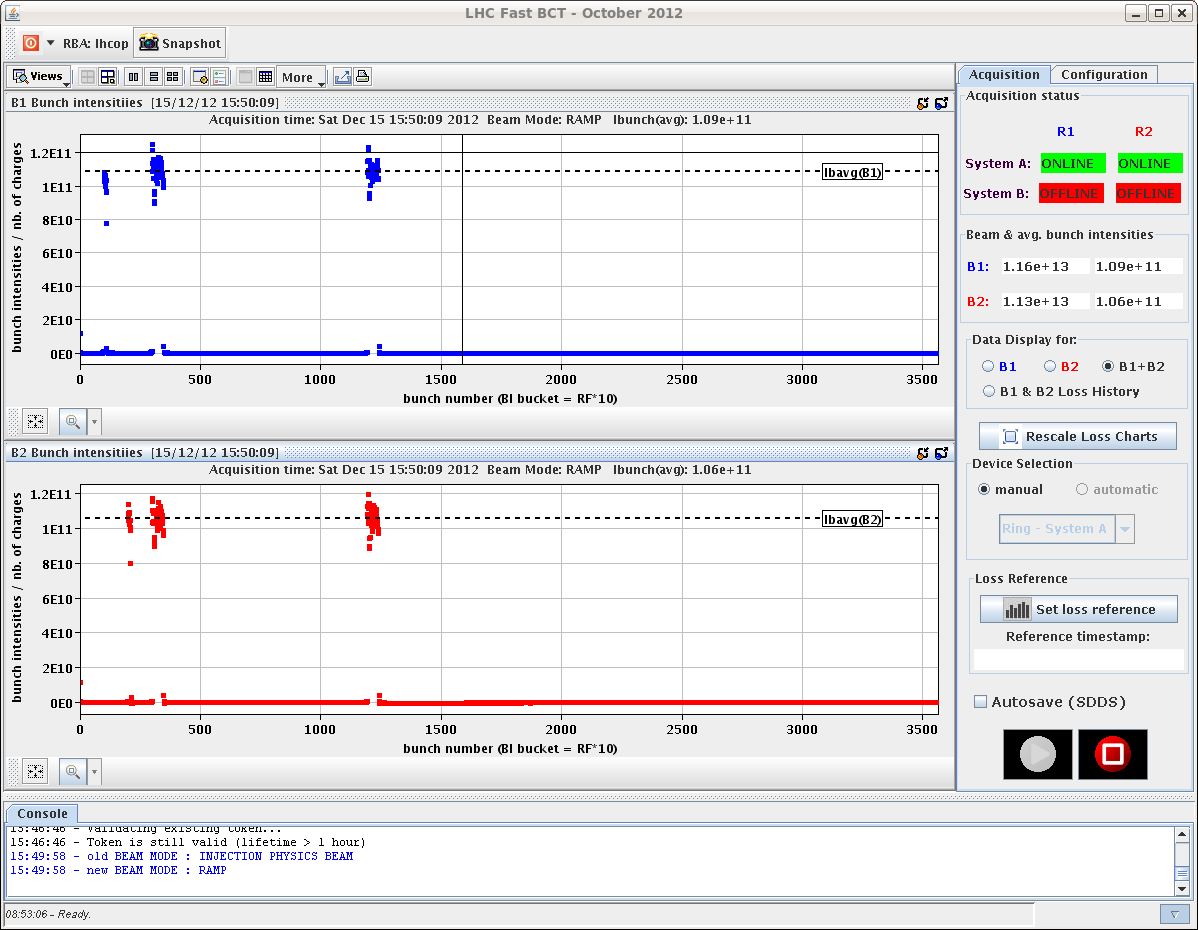 LHC Status
Saturday Late / Night:
... 8:30h
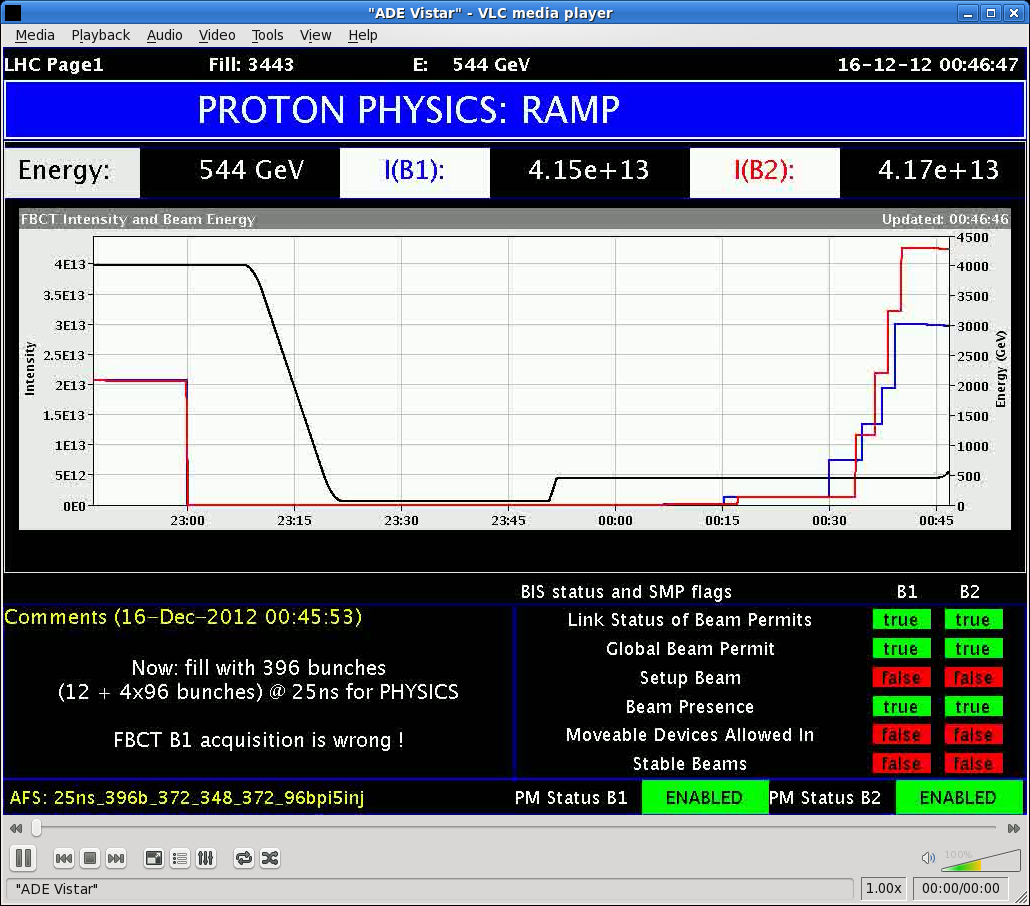 20:00h new injection for physics

20:50h r – s – a stable beams:  12 + 4 * 48 bunches

23:00h beam dump (Operation)

 00:00h  new injection: 12 + 4 * 96 bunches
	considerable losses on ramp

 01:13 r –s –a –luminosity
	... but: first three 96b-batches are off by 4 buckets
	             called RF piquet

01:35h beam dump (Operation)
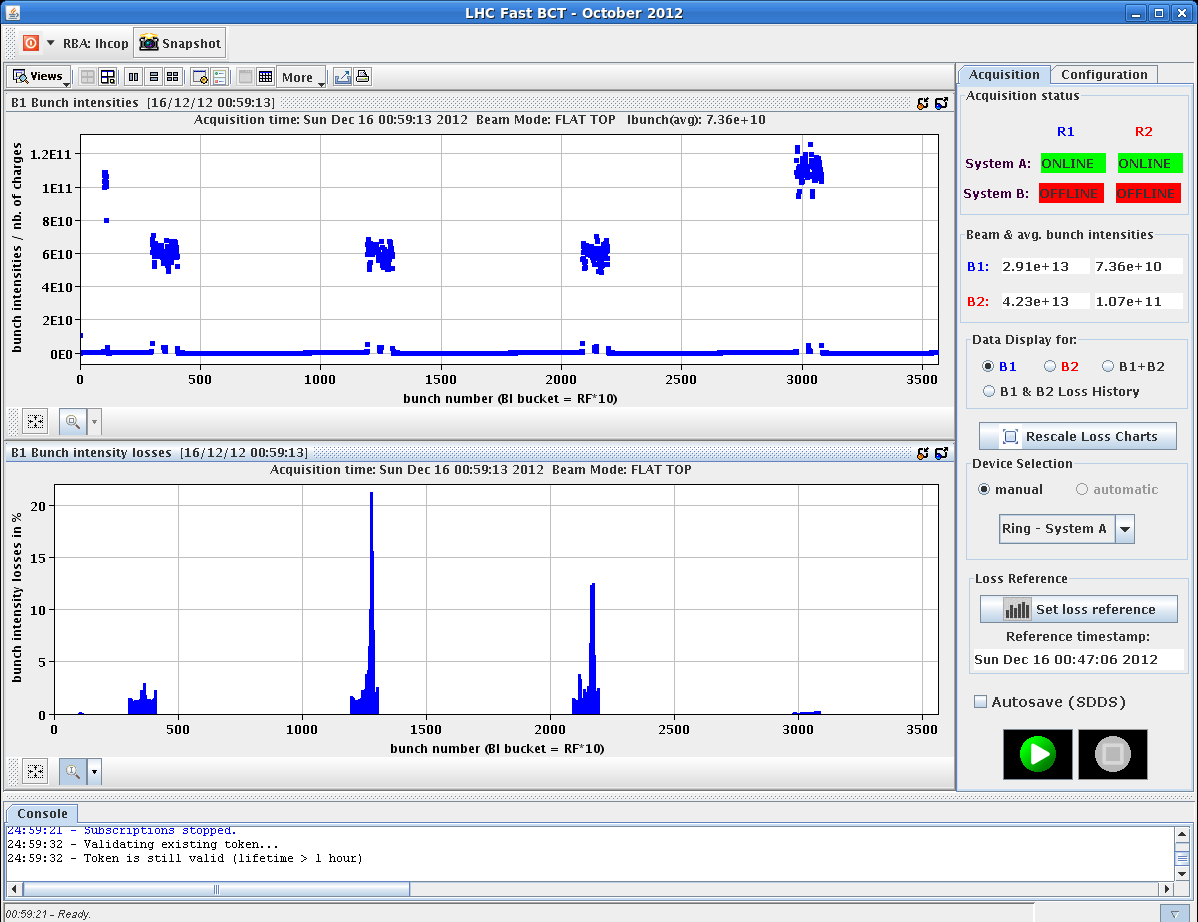 20%
LHC Status
Saturday Night:
02:55h once again: new injection for physics 
	and again: beam 1 is off by 4 buckets.


03:30h Philippe on phone ... 
04:53h                ... & on site to check

05:20h error on FMCM, called I. Romera 
	... and again 06:43h
05:24h XPOC error on B2: called E. Carlier to reset

06:43h Timing (RF-) problem solved: temperature compensation of the optic fibre link 
	was at limit 

06:46h SPS lost patrol, no beam
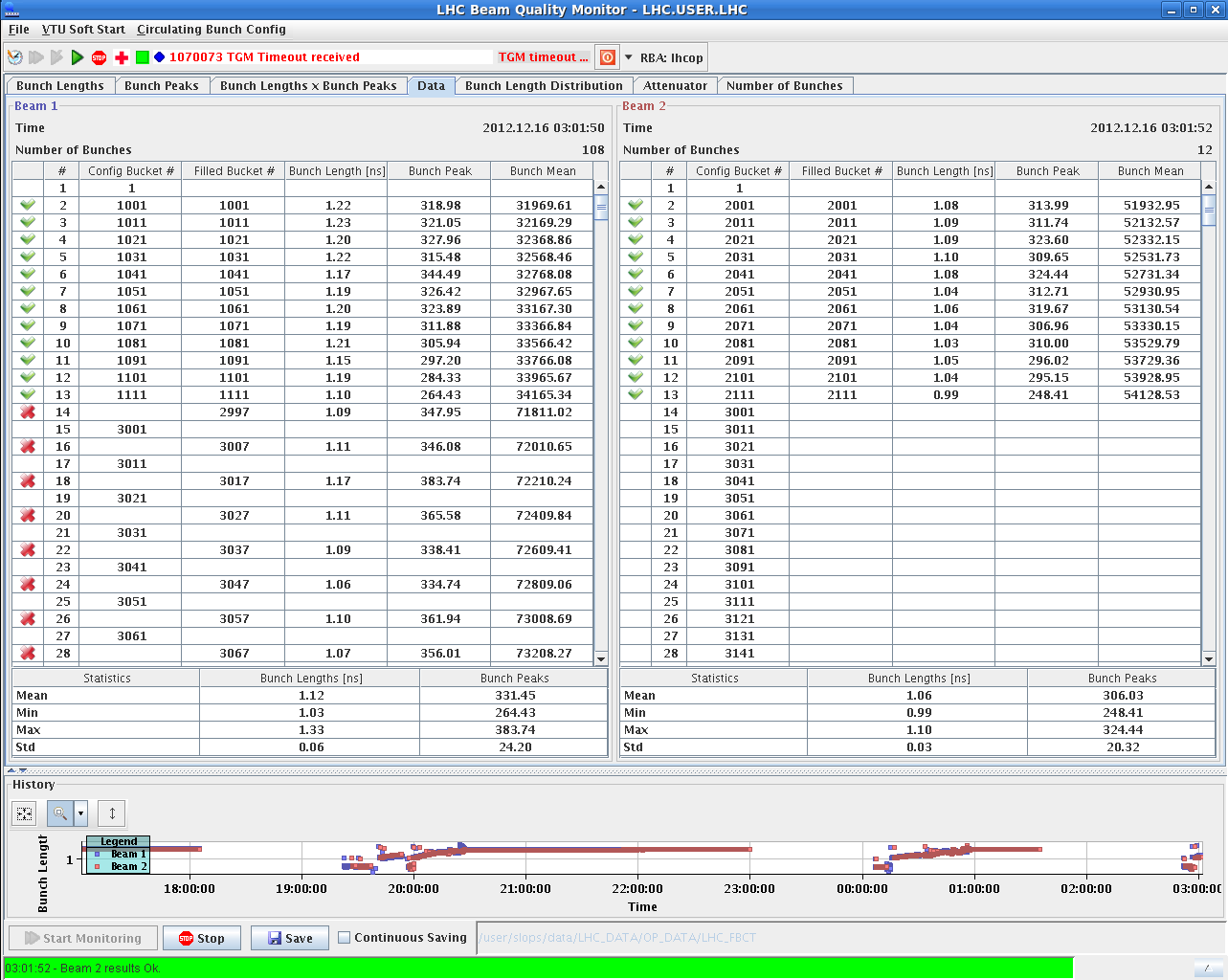 Sunday
MDs starting Sunday, at ≈ 12:00h
Global aperture measurement at 450 GeV (MG – 4 hrs)
Ralph Steinhagen – 1hr
RF: longitudinal feedback and fast BQM ~ 2 hrs
19:00 start access for BI (attenuators BPMS point 6 (and schottky)
Pre-cycle
Verification of BPMS
pA MD until 06:00
LHC status
5
24-11-12